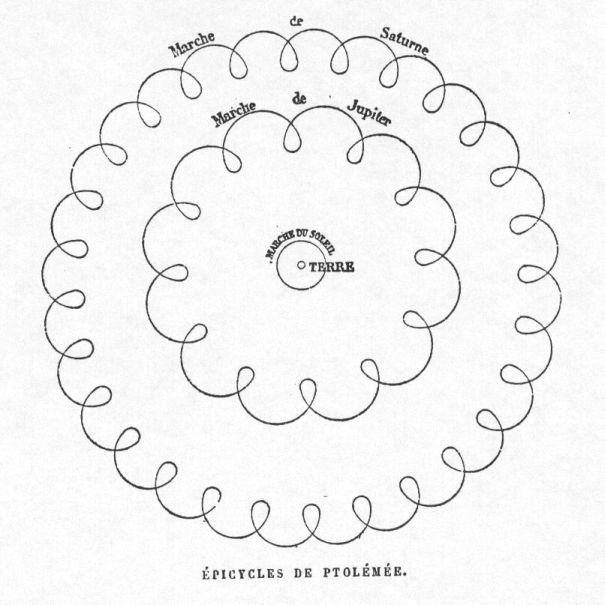 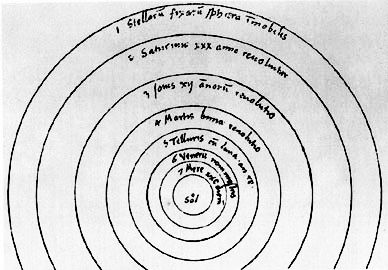 Système Héliocentrique
Système de Ptolémée
1
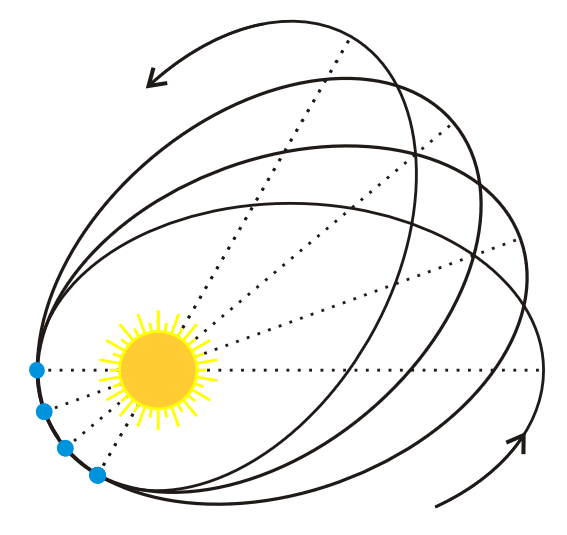 2